2022.12.1
第18回「副首都ビジョン」のバージョンアップに向けた意見交換会
資料１
副首都の実現に向けた目標等について
副首都推進局
1
■　本日、ご議論いただきたい主な論点
○　経済副首都の観点から考えたときに、わかりやすく、共感を得られる目標（指標と数値目標）　 として、どのようなものがふさわしいと考えられるか（他の中長期計画との関係を含む）。
○　あわせて、ウェルビーイングの向上に関する目標（指標と数値目標）についての必要性をどう　 考えるか。必要とした場合、どのような目標が考えられるか。
○　目標年次は、いつをターゲットにするのがふさわしいと考えられるか（他の中長期計画との関係　 を含む）。
2
■　目標に関連するこれまでの議論
（１）これまでの意見交換会における主な議論
　　　【経済について】
　　　　●「産業構造の転換」や「経済規模」に加えて、「生産性」、　　　「起業」の重要性の議論があった。 　●経済を支える若者が、大阪・関西で学びながら、就職時　　　やその後に若者が東京に流出するといった大きな課題　　　　について議論があった。 　●一方で、大阪には、本来、若者をはじめ多様な人材が、　　　意欲をもち、新たなチャレンジをしやすい環境や、イノベー　　　ションを生み出す土壌があるので、そうした土壌を生かし、　　　若者などを呼び込む必要があるという議論があった。
      【ウェルビーイング・社会課題について】
　　　　●暮らしやすさ（住みやすさ）、豊かさ、女性活躍をはじ　　　めとする多様性、デジタルを活用した生活利便性向上な　　　どについて議論があった。
　　　　●SDGs、環境、教育、治安などに関する課題の克服につ　　　いて議論があった。
■副首都・大阪の経済モデル（イメージ）
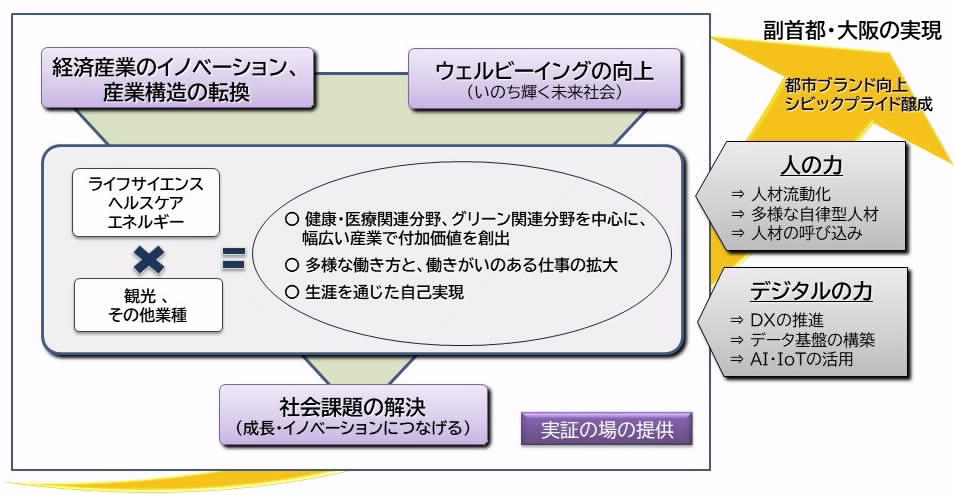 （２）副首都推進本部（大阪府市）会議における主な議論
　　　【経済について】
　　　　●経済力を示す指標の設定の必要性や成長戦略との差別化についての議論があった。
　　　【ウェルビーイング・社会課題について】
　　　　●ウェルビーイングや社会課題など、住民に共感が得られるための議論の深堀が必要との議論があった。
3
■　考えられる目標イメージ
【シビックプライドの醸成】
　　●府民の共感度を測る（副首都認知度：府民アンケート）
　　●府民の大阪への愛着度を測る
　　　（府民愛着度：府民アンケート）
4
■　大阪府市で一元化している主な中長期戦略の数値目標及び目標年次
出典：各戦略をもとに副首都推進局で作成
5
6
出典：各戦略をもとに副首都推進局で作成
■　他の都道府県の主な中長期戦略の数値目標及び目標年次
出典：各戦略をもとに副首都推進局で作成
7
8
出典：各戦略をもとに副首都推進局で作成
■　国の主な中長期戦略の数値目標及び目標年次
出典：各戦略をもとに副首都推進局で作成
9
出典：各戦略をもとに副首都推進局で作成
10
■　将来に予定される主な出来事
2100
　・日本の人口が6,000万人を割り込む
2050
　・カーボンニュートラル達成目標年
　・団塊ジュニア世代が後期高齢者に
　・日本の人口が1億人を割り込む
2040
　・副首都ビジョン改定時に生まれた子どもたちが成人
　・団塊ジュニア世代が高齢者に(高齢者人口ピーク)
・スーパー・メガリージョン形成
　　（リニア中央新幹線・北陸新幹線大阪開業）
2030
　・SDGs達成目標年
2029
　・統合型リゾート（IR）開業
2025
　・大阪・関西万博開催
　・団塊の世代が75歳以上の後期高齢者に
※事業等の名称は仮称や通称のものもある
※今後の予定は現時点の想定
　 各事業の取組状況等により変動があり得る
現在　
　・副首都ビジョン改定（予定）
11
（参考）副首都を支える仕組みに関する主な意見
統合機関の機能強化といった府市一体の政策は重要であり、一体的にできるものは先行的に進めていくことで、大阪を中心に、広域行政機能をもつ消防や水道などの生活圏と密接に関わる分野で連携を図ってはどうか。
経済活動が行政区域を越えて広がっているという現実を整理したうえで、そのずれの解決は府市一体、近隣自治体との連携、圏域を作って対応していくなどを考えていくことが手立てになるのではないか。
将来像を共有するような計画策定を、共同で行なってはどうか。
大阪市が通勤通学の目的地となっていることを生かし、行政窓口などでの遠隔地連携を考えてはどうか。
自治体情報システムの標準化により、同じような方向での情報の管理・利活用ができれば、相互の状況が可視化され、お互いの正確な意見が入りやすくなる。
自治機能の維持が厳しい町村が他に委ねることを選択した事務は、府による垂直補完、大阪市による水平連携で引き受けることが必要。
自分たちでは難しい分野から連携が広がり、次の段階として、より積極的に事務の効率化や地域の発展を考えた連携など成長につながる仕組みを検討していくことが必要。
そのまちの特色や独自性を生かしながら住民に働きかけるなど、地域のウェルビーイングを高める取組が必要ではないか。
圏域を越えて広がる産業への一体的な支援ができる体制とすべき。
最終的には、国の出先も含めた道州制を視野に入れるべき。
都道府県レベルの連携は難しく、一元管理できる組織を作らない限りは実態が伴う連携は事実上困難。
副首都として制度的に何らかの位置づけをして財政的な支援を求めるという主張は、国が受け付けないので、制度的な支障を解消することで、大阪の自主性・自発性を高めていくといった方向性が考えられる。
現行の道州制特区法などの仕組みを汎用性ある使いやすい仕組みとして提案していくといったことが考えられる。
必要な支援をパッケージで移譲を求めるのはいい考え。
大阪・関西で国との窓口を一本化することはもとより、国の側でも一体的な対応が可能な組織整備を求めるべき。
国の権限が少しでも残ると、国にコントロールされる機能が残り、自由な発想ができない。全ての権限をもらう方向を視野に入れてはどうか。
これまでの地方分権の流れにおける、国の出先機関の整理という方向と対照的になるが、国（中央）の機能を出先に分散し、出先機関の機能を強化するといったことも考えられる。
定住自立圏も連携中枢都市も三大都市圏は対象外で、中心周縁構造を前提としているが、規模が並んだ自治体がブロックで連携しやすいような、もう少し柔軟性ある水平連携制度を国に求めてはどうか。
12